eLectures
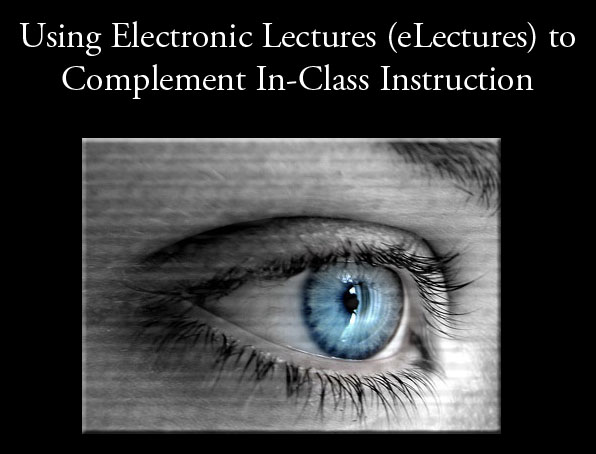 “Video Thrilled the Lecturing Star?”
eLectures
eLectures
Class
Recitation
M
T
W
H
F
eLectures
Class
Recitation
M
T
W
H
F
M
T
W
H
F
eLectures
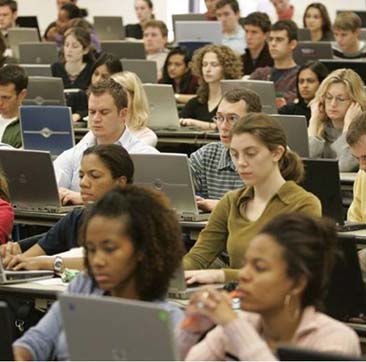 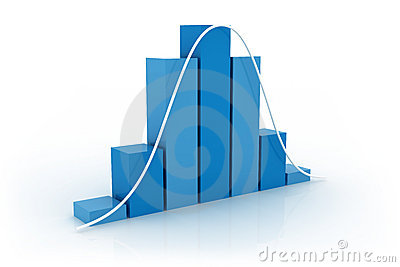 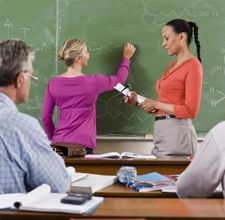 eLectures
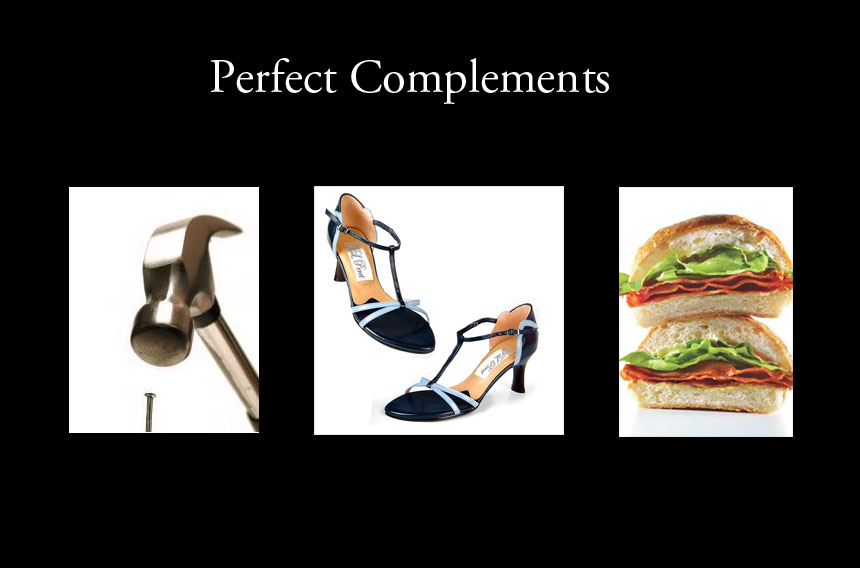 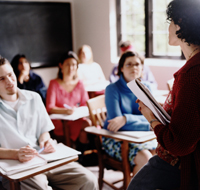 eLectures
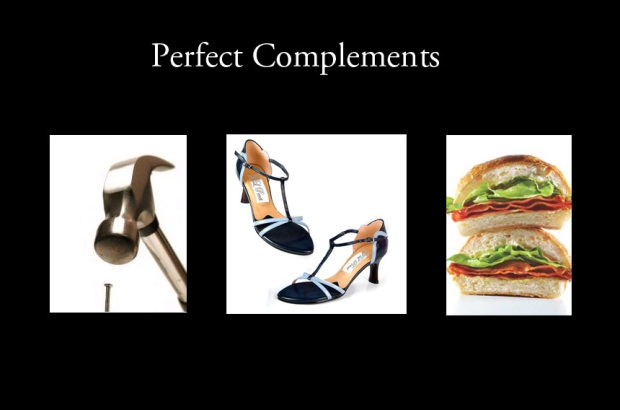 eLectures
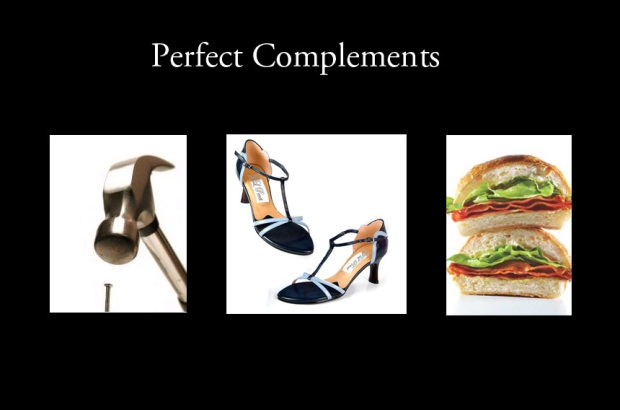 eLectures
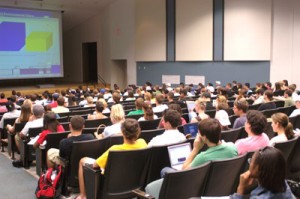 eLectures
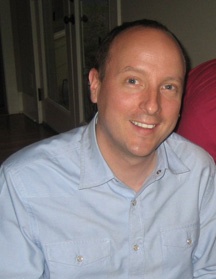 eLectures
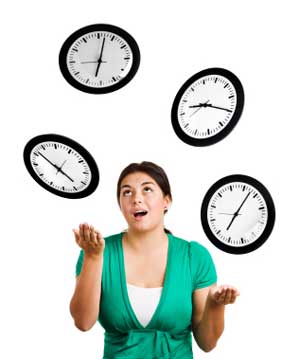 eLectures
eLectures
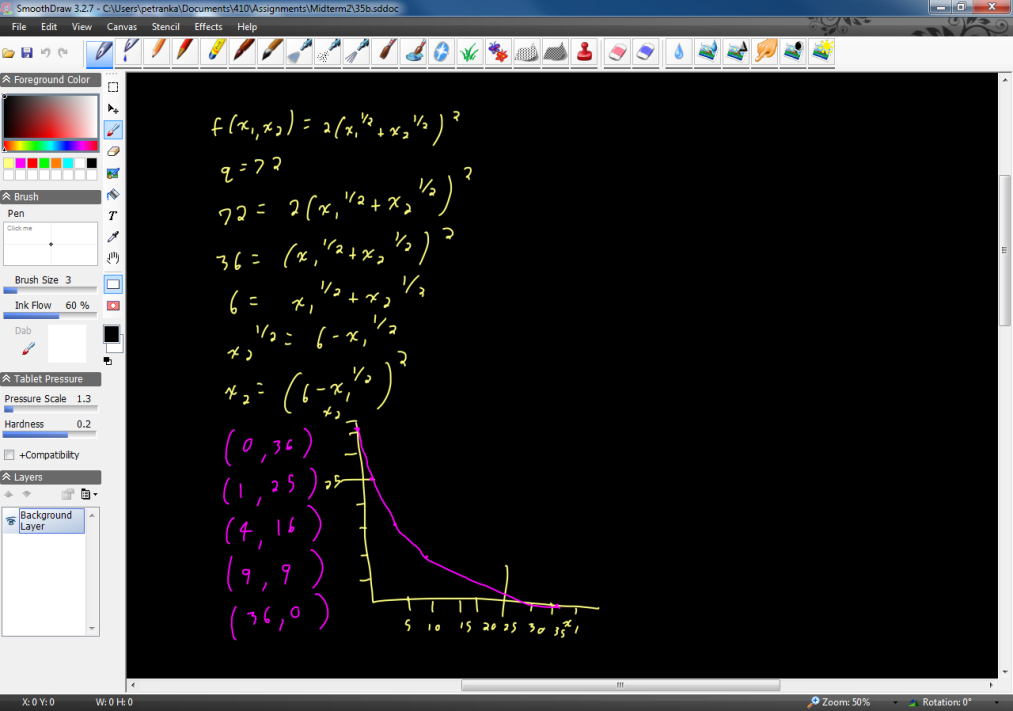 eLectures
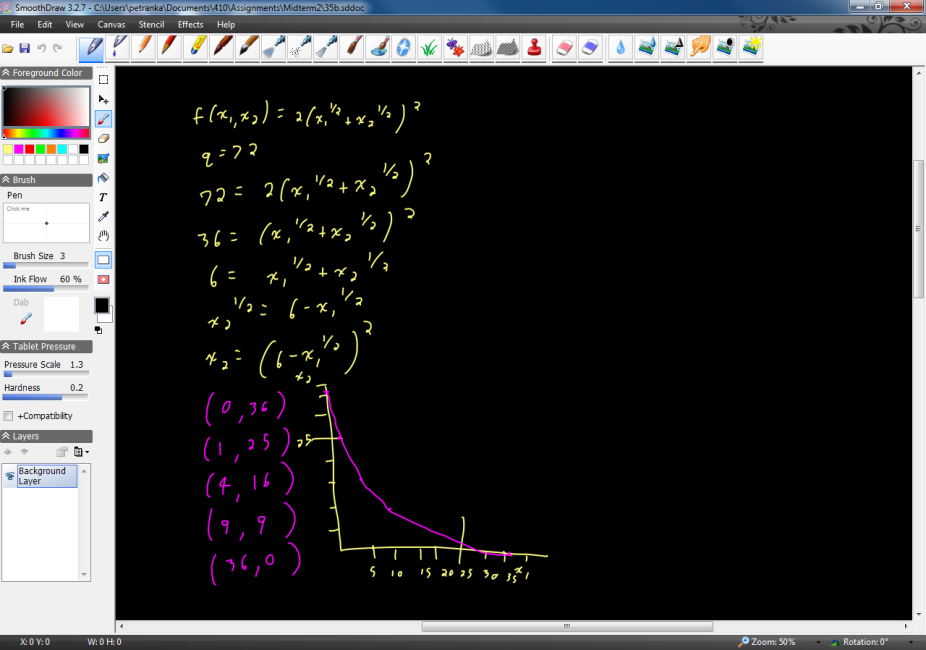 eLectures
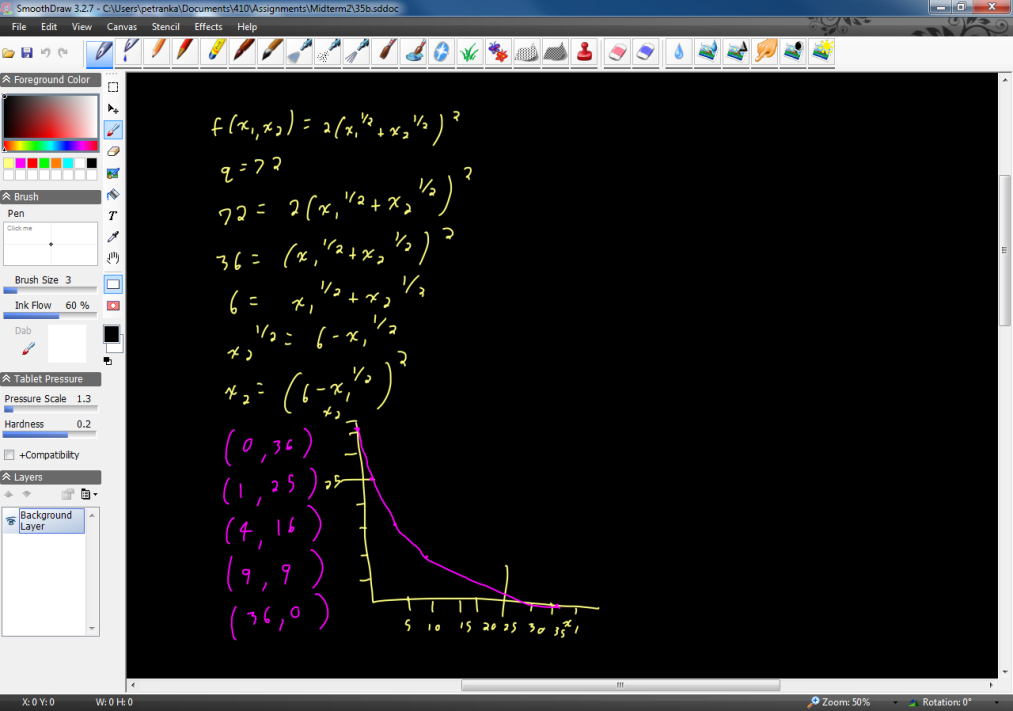 eLectures
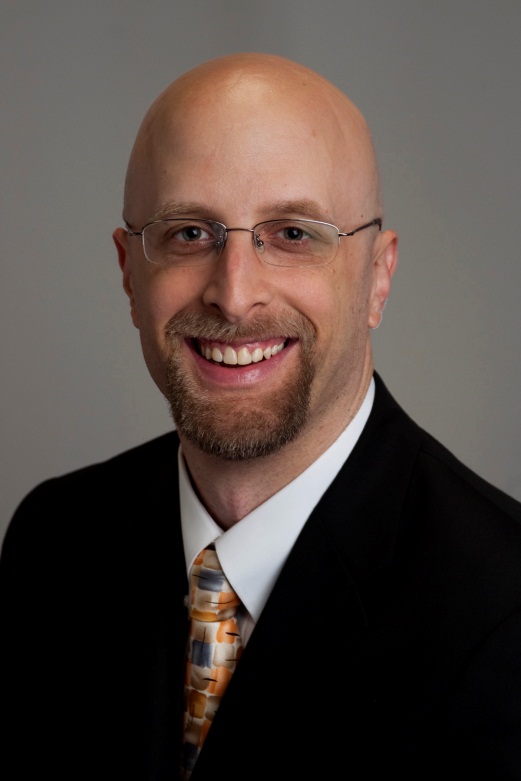 eLectures
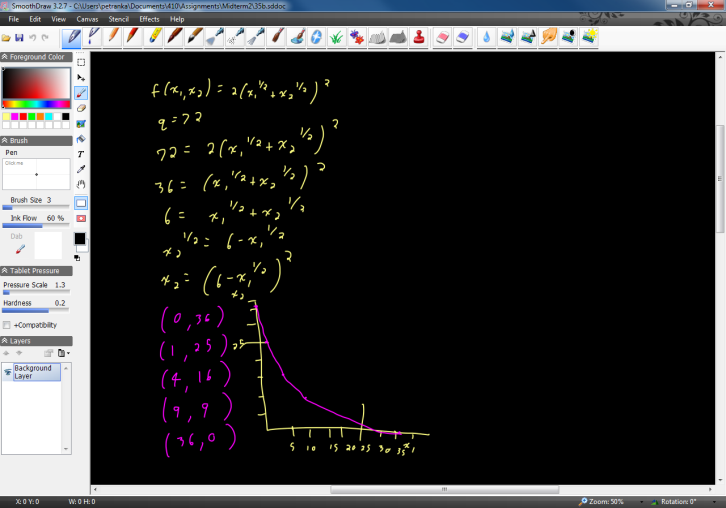 eLectures
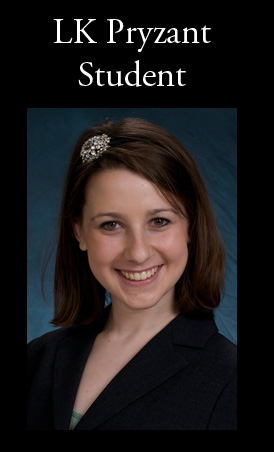 eLectures
eLectures
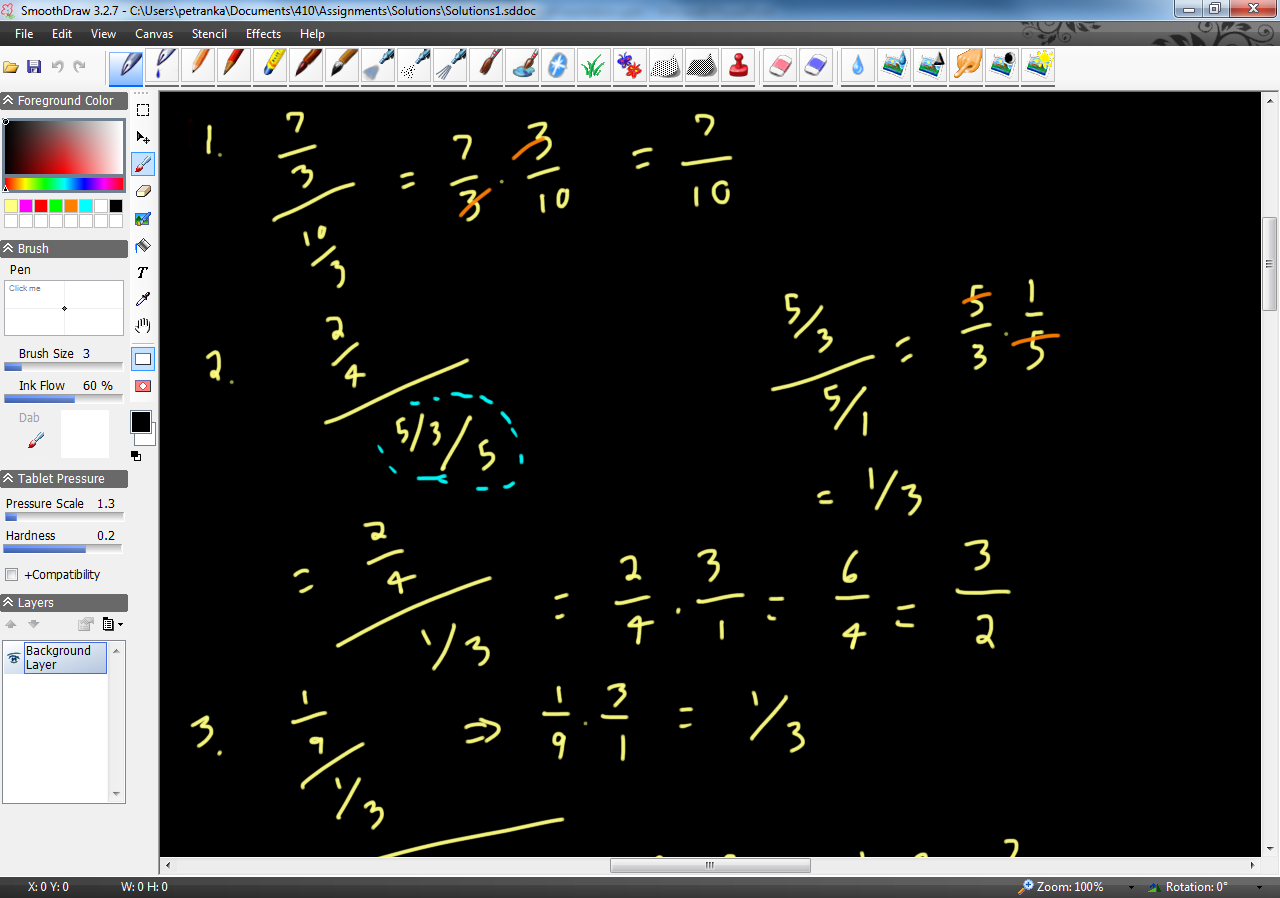 eLectures
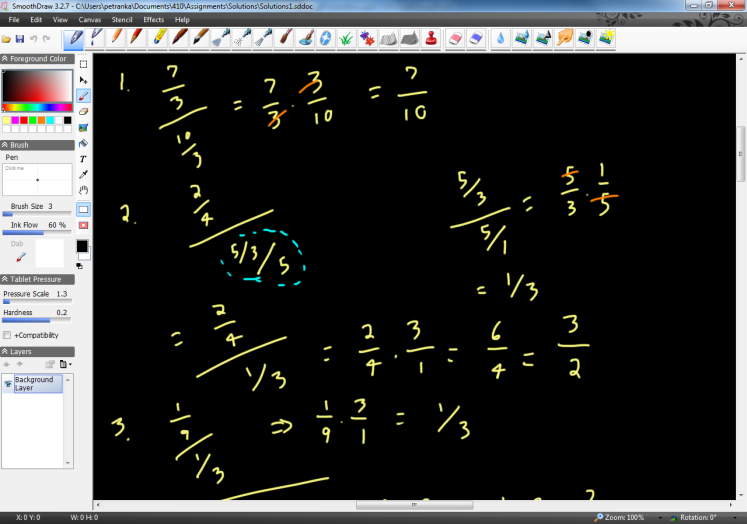 eLectures
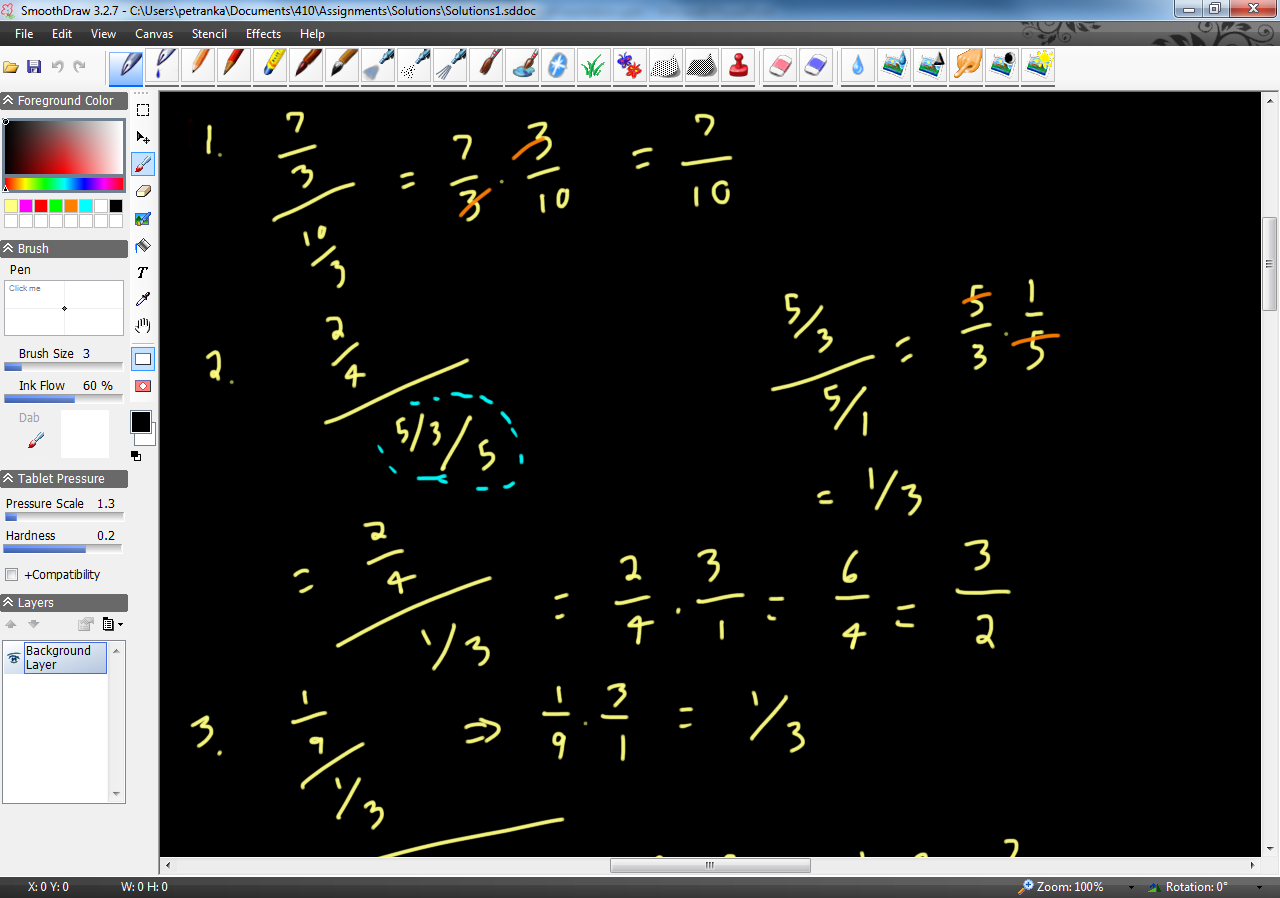 eLectures
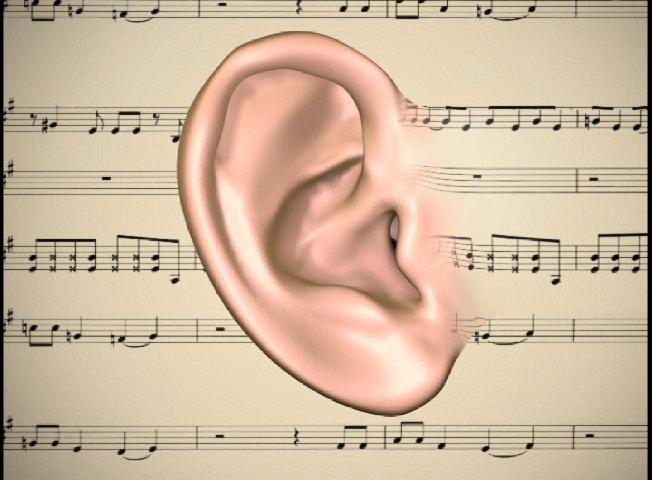 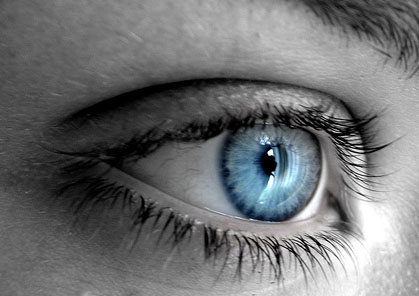 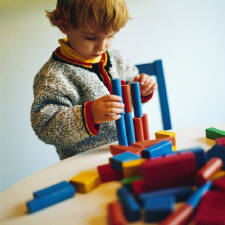 eLectures
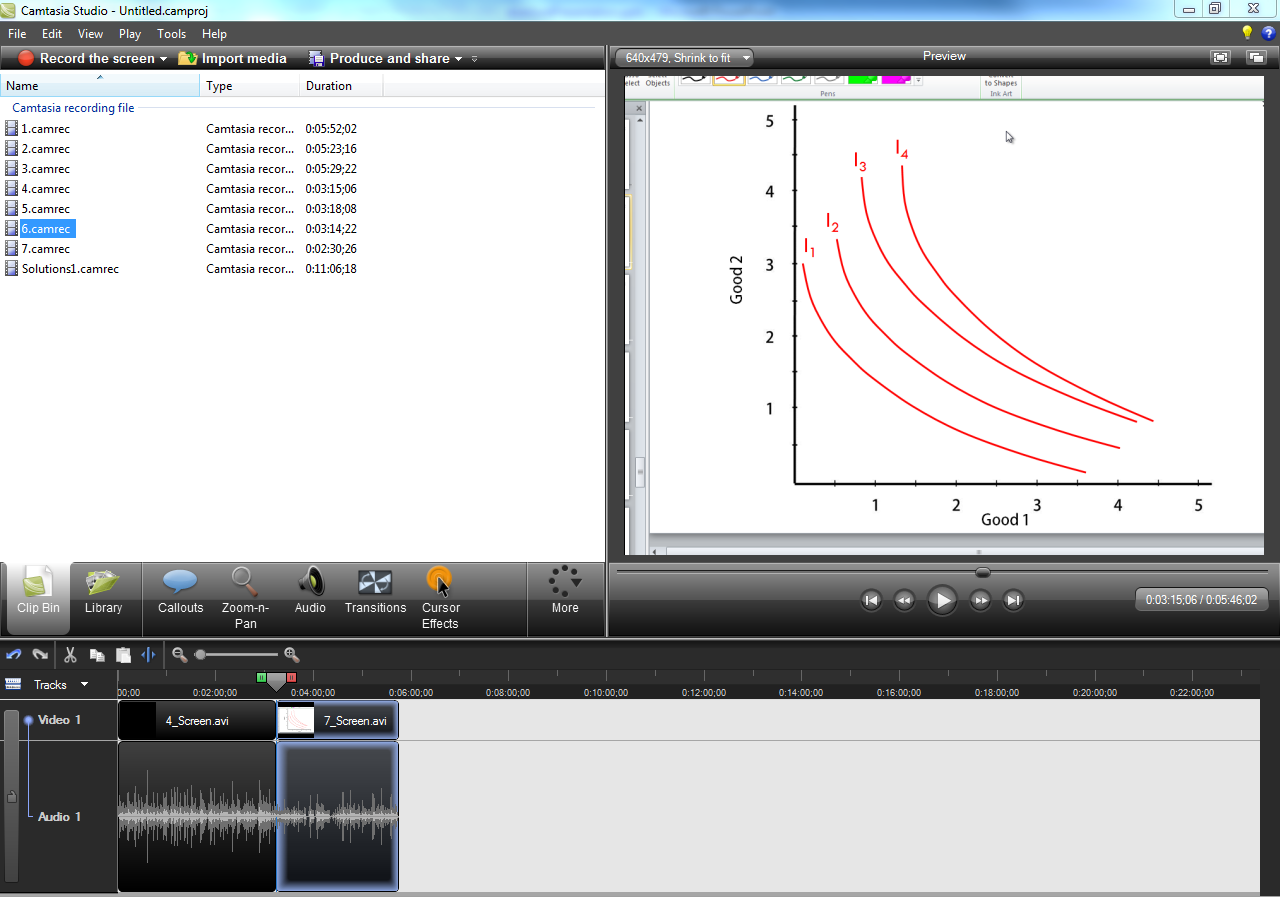 eLectures
eLectures
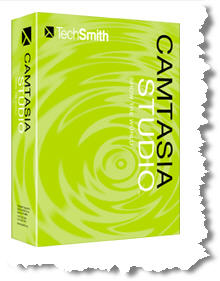 $200-$300
eLectures
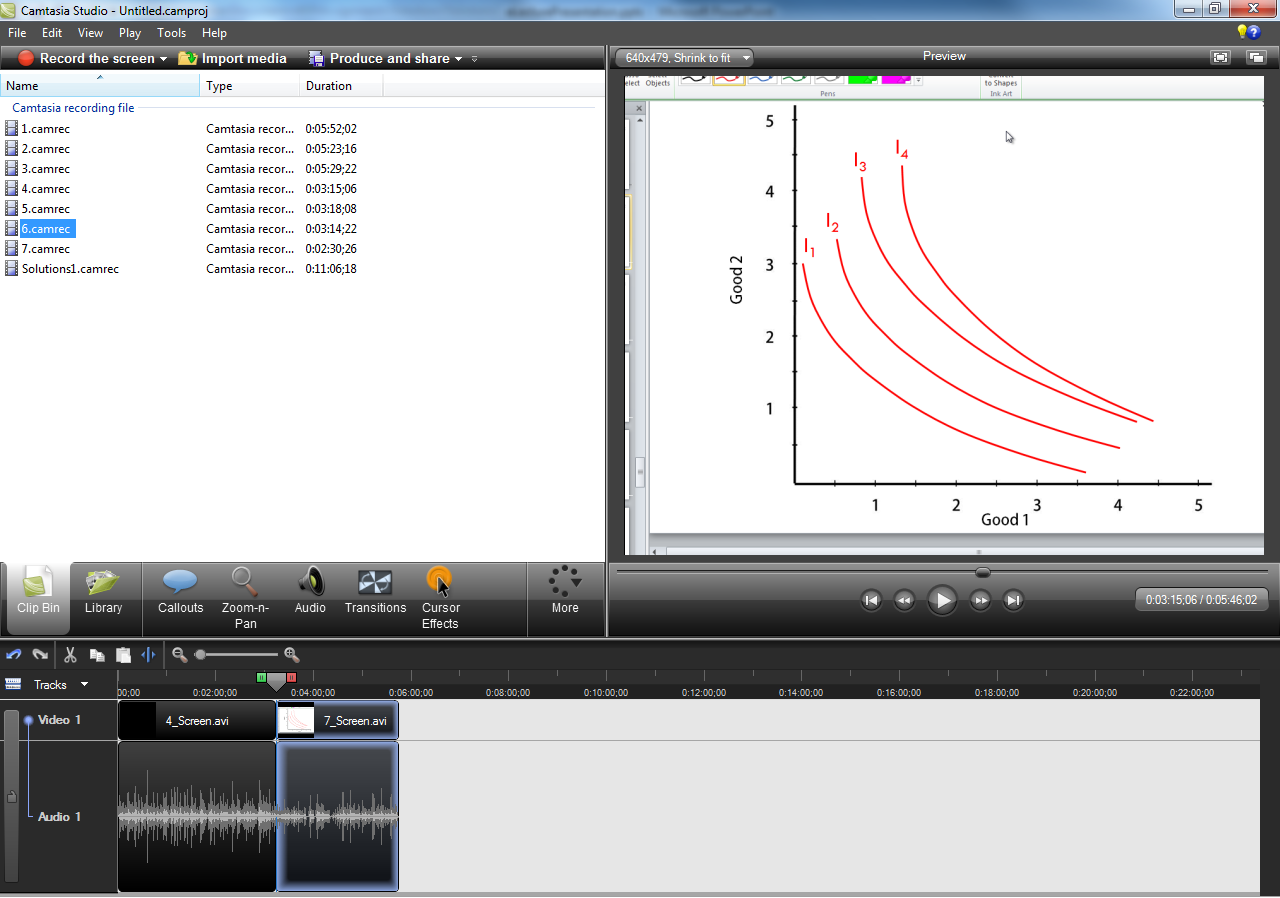 eLectures
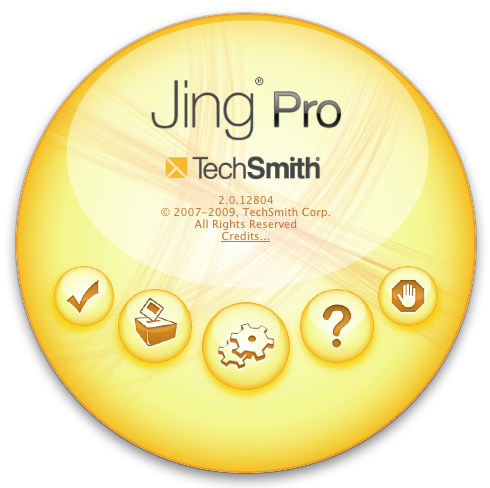 Jing: Free
Jing-Pro: $14.95/year
eLectures
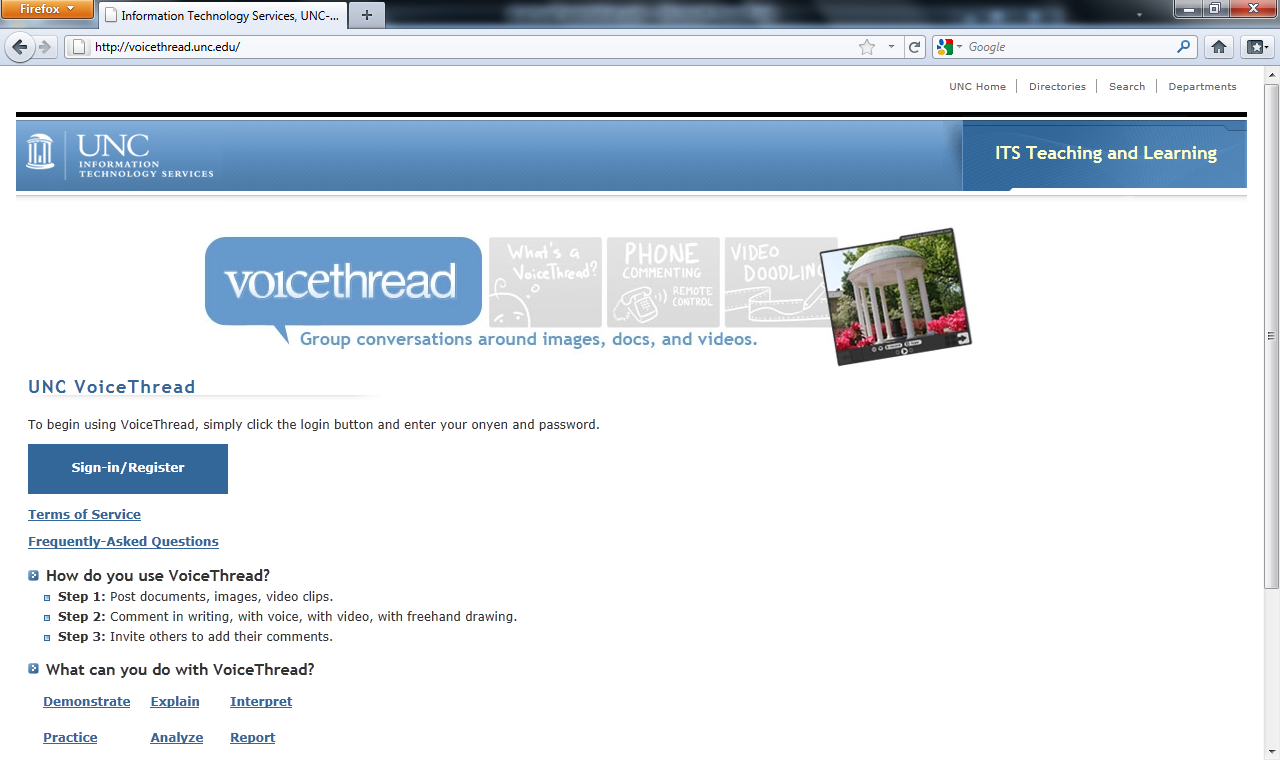 UNC VoiceThread: Free (http://voicethread.unc.edu)
eLectures
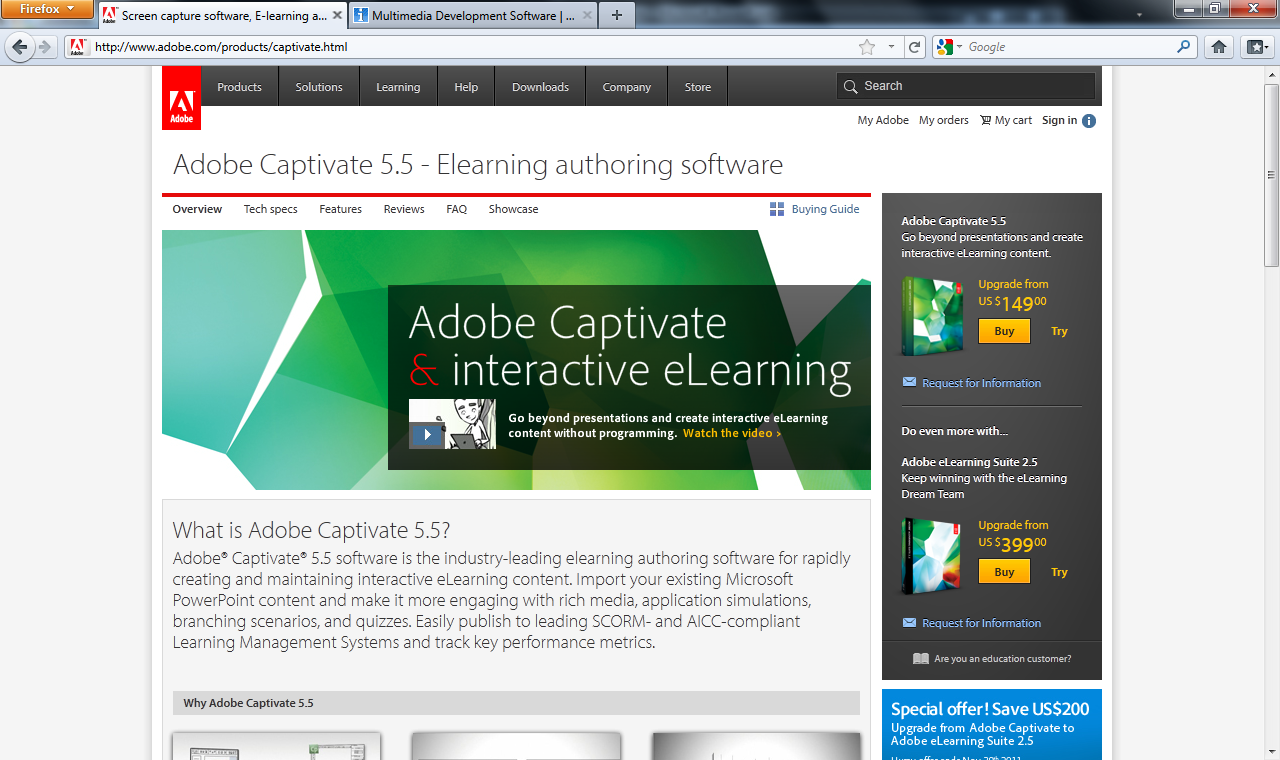 Adobe Captivate: ~$150?
eLectures
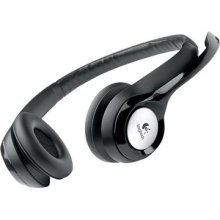 Logitech ClearChat Comfort/USB Headset H390: $30
eLectures
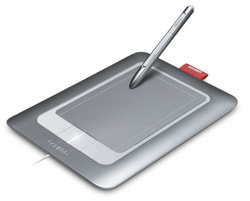 Bamboo Fun Tablet: $150-$200
eLectures
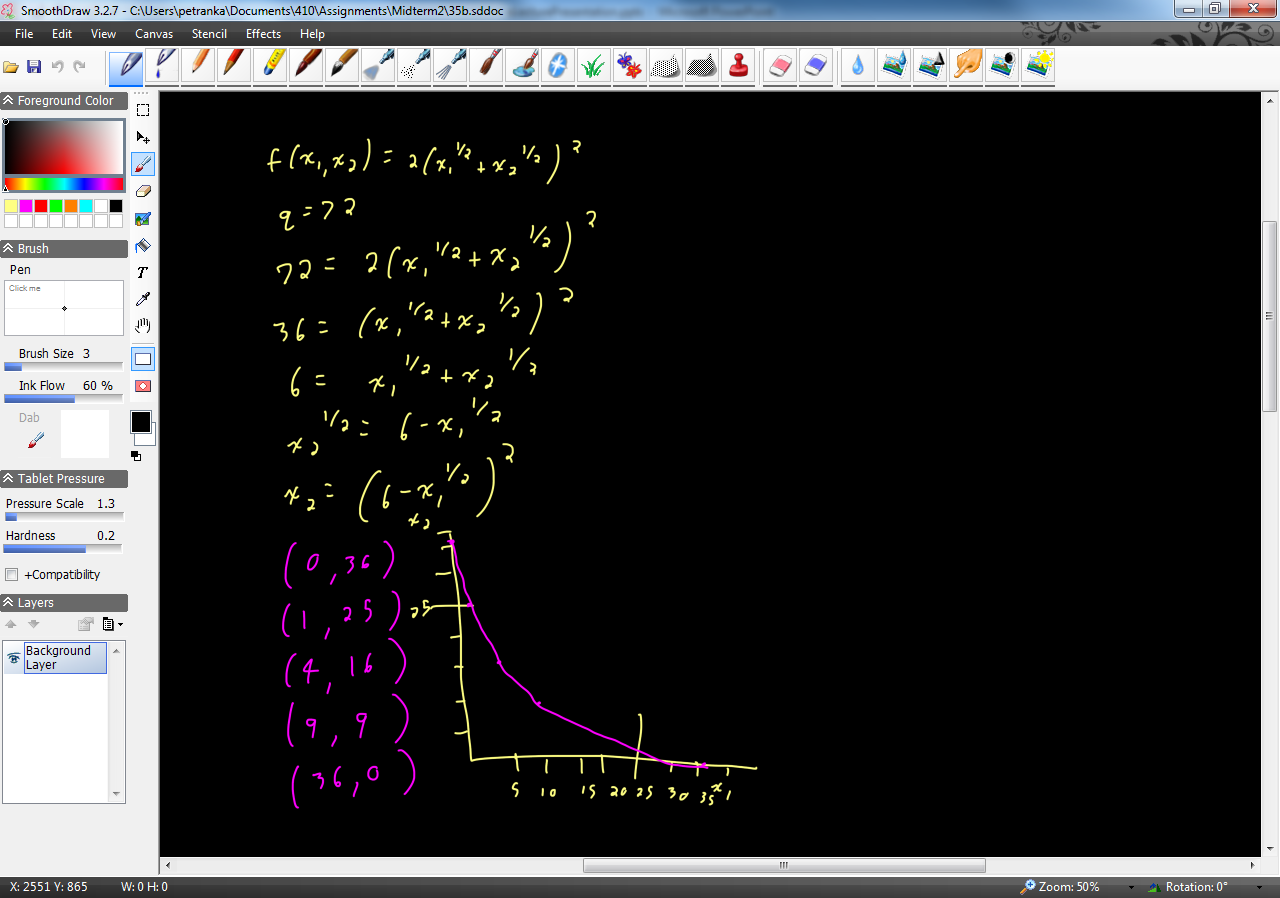 SmoothDraw: Free
eLectures
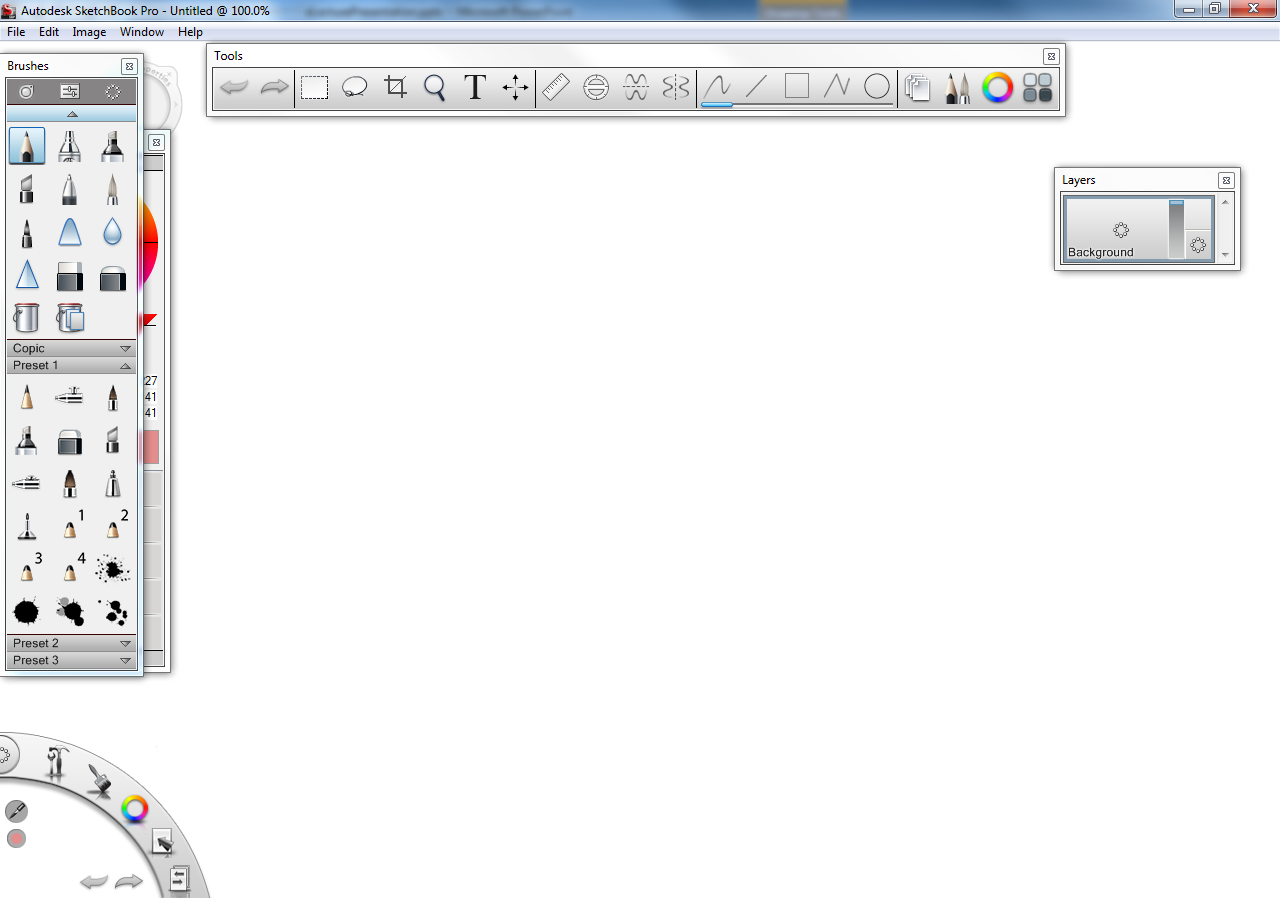 AutoDesk Sketchbook Pro: $50-$60